9 Alignments
Analyzing Characters in a story
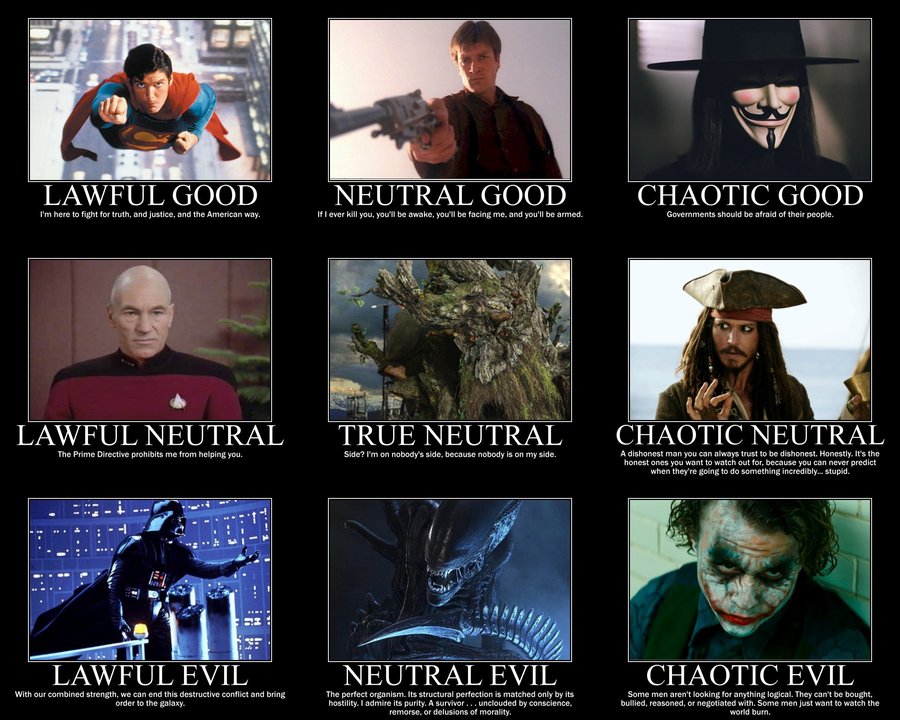 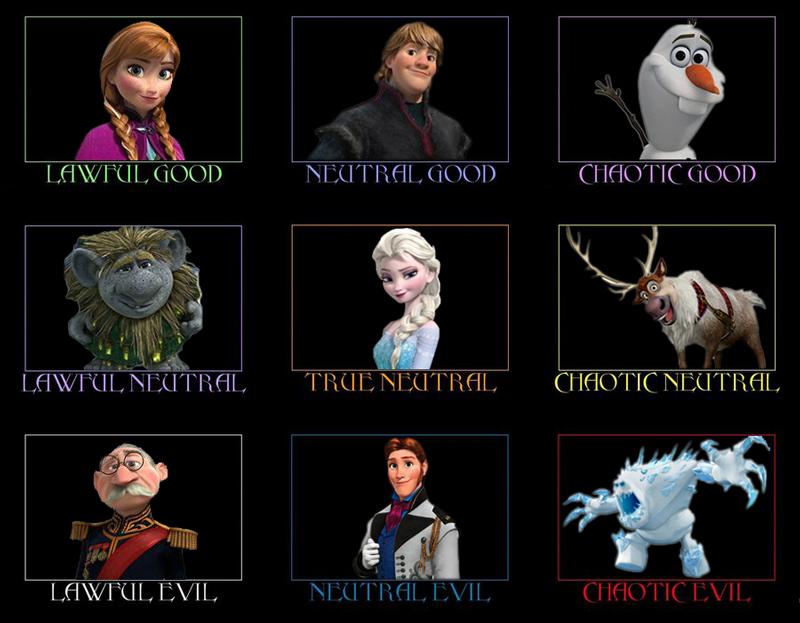